Section 14.4
Inference Concerning the Multiple Regression Model and Its Coefficients
Inference Concerning the Multiple Regression Model and Its Coefficients
Properties of an F-Distribution
Properties of an F-Distribution (cont.)
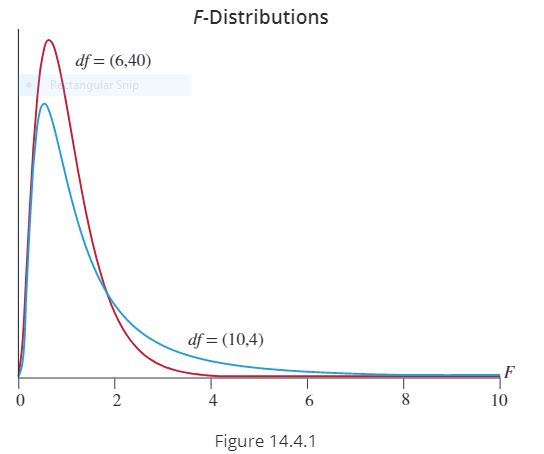 Properties of an F-Distribution (cont.)
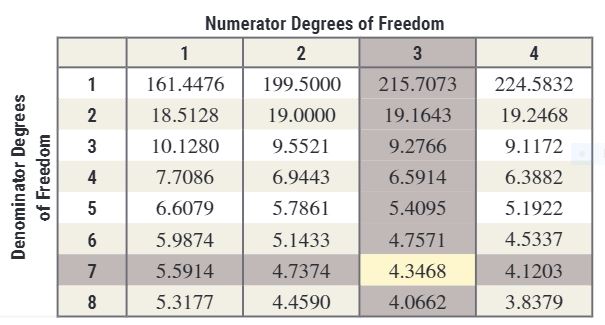 Steps in the Test of Hypothesis
Steps in the Test of Hypothesis (cont.)
Testing the Multiple Regression Model (cont.)
Testing the Multiple Regression Model (cont.)
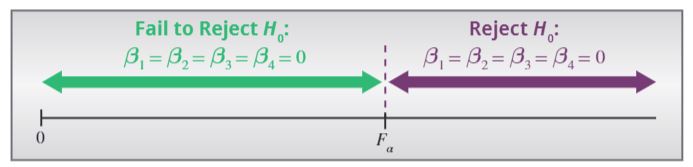 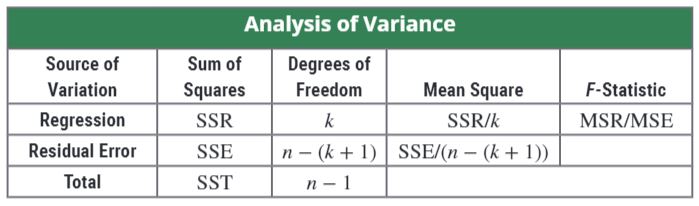 Testing the Multiple Regression Model (cont.)
Example 14.4.1
Example 14.4.1 (cont.)
Example 14.4.1 (cont.)
Example 14.4.1 (cont.)
=F.DIST.RT(263.42,3,30)
=F.INV.RT(0.05,3,30)
Confidence Interval for Each Coefficient
Example 14.4.2 (cont.)
Testing Hypotheses on Individual βi (Example 14.4.3)
For the Mount Pleasant Real Estate model, 
Price of Home = β 0 + β 1 (Square Footage) + β 2 (Age of Home) + β 3 (Number of Bedrooms).
Is the independent variable number of bedrooms a useful predictor of home price? Use α = 0.05 as the level of significance.
Example 14.4.3 (cont.)
Test statistic and critical value
Example 14.4.3 (cont.)